Модель социального проекта по теме: «Чтобы стать умным, достаточно прочитать...»
Чтобы стать умным, достаточно прочитать 10 книг, но чтобы найти их, нужно прочитать тысячи. Люди, которые читают книги, всегда будут управлять теми, кто смотрит телевизор.  Ф.Жанлис
Шеховцова Марина Васильевна 
учитель начальных классов МБОУ СОШ №34 
г. Ставропля
Совсем недавно наша страна была самой читающей страной в мире. Но сегодня ситуация значительно изменилась. Сейчас в нашей стране наблюдается снижение уровня читательской культуры населения, современная ситуация характеризуется отсутствием у детей и их родителей интереса к книге. Компьютер и телевизор отняли время и желание читать. Дети, проводящие все свободное время за гаджетами, не обладают развитой памятью, не умеют решать логические задачи, не любят заниматься словесным творчеством (грамотно излагать свои мысли).
Однако в современном быстроменяющемся мире человек вынужден учиться в течение всей жизни. А образование не возможно без чтения. Социологи и психологи всего мира давно сошлись во мнении, что именно чтение развивает интеллект. 
Читающий человек – культурный человек, культурная личность, социально защищенный человек – залог устойчивости социума, членом которого он является.
 
Мы провели своё диагностическое исследование, чтобы обнаружить интерес к чтению. Вот какие результаты у нас получились.
В анкетировании принимало участие 38 человек.
Любимыми занятиями детей являются просмотр телевизора, игра на компьютере, прогулки, общение с друзьями.
Читать книги любят 47 % детей.
42 % детей читать книги сами не любят, читать их заставляют родители.
37 % детей не любят получать книгу в подарок.
У 82 % детей дома много книг.
37 % родителей учащихся сами не очень любят читать.
58 % родителей не покупают и не выписывают своим детям детские журналы.
42 % родителей ежедневно читают книги вместе со своим ребенком.
84 % родителей обсуждают прочитанные книги со своими детьми.
Таким образом, данная проблема является актуальной в современной школе, и решать её необходимо уже в начальной школе, где и должен закладываться навык смыслового чтения.
Цель проекта: 

 изучение социальной потребности в укреплении роли книги и чтения в жизни ребенка;
 приобщение школьников к чтению изданий рекомендуемых школьникам для самостоятельного чтения

Задачи проекта:

организация сотрудничества  между учениками, учителями и родителями;
возрождение традиции семейных чтений;
повышение культуры чтения в семье;
приобщение учеников к регулярному чтению детской литературы и посещению школьной библиотеки;
повышение интереса к чтению художественной литературы школьников, развитие их творческих способностей, расширение общего и художественного кругозора;
формирование способности «прочтения» жизненной ситуации межличностного взаимодействия по аналогии с художественным текстом 

Тип проекта по продолжительности : долгосрочный
По числу участников: групповой проект
Основные формы работы над проектом:

Создание инициативной группы по реализации мероприятий данного проекта
«Мозговой штурм» в классном коллективе по составлению плана реализации проекта
Социологический опрос учащихся класса и их родителей по изучению круга чтения (анкетирование)
Анализ перечня книг для чтения
Библиотечные уроки и встречи с интересными людьми
Ведение читательского дневника
Создание творческих работ и участие в творческих конкурсах
Организация работы над проектом, реклама проекта для учащихся школы, подведение итогов, награждение наиболее активных участников проекта.

Объект и предмет исследования: 

круг чтения и творческое отношение учащихся и их родителей к чтению. 

Источники получения информации:

 материалы социологического опроса, 
ресурсы сети Интернет, 
встречи с библиотекарем школы, 
фонд школьной и районной библиотек
Основные формы работы над проектом:

Создание инициативной группы по реализации мероприятий данного проекта
«Мозговой штурм» в классном коллективе по составлению плана реализации проекта
Социологический опрос учащихся класса и их родителей по изучению круга чтения (анкетирование)
Анализ перечня книг для чтения
Библиотечные уроки и встречи с интересными людьми
Ведение читательского дневника
Создание творческих работ и участие в творческих конкурсах
Организация работы над проектом, реклама проекта для учащихся школы, подведение итогов, награждение наиболее активных участников проекта.

Объект и предмет исследования:

 круг чтения и творческое отношение учащихся и их родителей к чтению.
Практическая значимость проекта:

Приобщение к чтению книг.
Развитие речи четвероклассников и их творческих способностей.
Получение опыта в поиске нужной информации из различных источников.
Приобретение коммуникативных навыков.
Ожидаемые результаты:

Создание атмосферы внимания к книге и чтению. Чтение становится содержанием общения детей, учителей, родителей.
Формирование модели информационно-педагогической поддержки мотивации чтения школьников, включающей разнообразные формы работы.
Повышение уровня влияния школьной библиотеки на контингент учащихся, достижение 100% охват школьников библиотечным обслуживанием. Развитие культуры чтения школьников, привлечение их к систематическому чтению. Увеличение группы систематически читающих школьников.
Укрепление партнерства школы с родителями в читательском развитии школьников, формирование родительского актива в школьной библиотеке, активное участие родителей в реализации мероприятий данного проекта.
Раскрытие творческого потенциала школьников и родителей через совместную читательскую деятельность.
Возрастание интереса к чтению художественной и познавательной литературы, повышение востребованности школьной библиотеки как консультанта и информационного ресурса интеллектуального развития.
Получение учащимися личного индивидуального опыта, необходимого для успешной самореализации.
Краткое описание идеи проекта
В настоящее время качество чтения учащихся указывает на снижение роли книги в системе духовных ценностей школьников. Современные школьники, выросшие главным образом не на чтении, а на просмотре телевизора и зависимости от сети Интернет, уже не могут сосредоточить внимание на том, что читают. Для них свойственна кризисная модель детского чтения. Ее характерные черты: детский читательский негативизм, отказ от добровольного чтения серьезной литературы, превалирование в репертуаре чтения низкопробных книг, невысокая культура чтения, утрата детьми чувства языка. Поэтому актуальность темы проекта очевидна. А реализация проекта, на мой взгляд, позволяет создать условия, при которых чтение становится предметом социального одобрения, проявляемого в простой конкретной и понятной для ребенка форме (конкурс, коллективные классные творческие работы, соревновательные характер). Участие в индивидуальном или совместном творческом проекте, привлекательность победы становятся позитивным подкрепляющим стимулом, способствующим положительной модификации поведения ребенка в отношении чтения. Элемент соревнования позволяет успешно поддерживать читательскую активность на протяжении продолжительного времени. Целенаправленное систематическое внимание к чтению ребенка является залогом успешного развития и становления его как личности. 
Новизна проекта состоит в том, что учащиеся, заинтересовавшиеся коллективным творческим делом, духом соревнования приобщаются к чтению, сотрудничеству, открывается путь к культуре общения, к познанию, развитию и творчеству. Кроме того у данного проекта есть и теоретическая значимость: знакомство с новыми понятиями в различных областях знаний.
Этапы реализации проекта:
Подготовительный этап:
Определение круга чтения для данного класса, составление списков рекомендуемой литературы (чтение сверх списков учитывается).
Разработка модели методического сопровождения проекта
Разработка анкетирования для родителей с целью изучения традиции семейного чтения.
Выбор модели творческой работы для класса.
Подготовка наглядности (презентация, выставка книг).
Социологический опрос среди учащихся «Что прочитать из перечня книг».
Внедренческий этап:
«Старт» проекта – библиотечный урок.
Участие в работе библиотечного клуба.
Распространение информации среди учеников (мобильный стенд библиотеки, учитель, библиотекарь). Интервью со сверстниками о любимых книгах.
Систематические собеседования руководителей проекта с детьми о прочитанных книгах.
Презентации интересных книг (ознакомление с писателем и книгой) 
Чтение книг.
Работа над прочитанным (ролевая игра, литературная игра, викторина, театральная постановка, дискуссия)
Оформление индивидуальных «дневников читателя» и общей творческой работы: создание памяток для учеников и родителей, участие в акции «Говорящая закладка»
Отслеживание наполненности «дневников читателя»
Создание творческих работ.
Завершающий этап:
Реклама проекта для учащихся пятых классов и младших школьников и защита творческих работ по прочитанным книгам.
Презентация творческих работ и оформление отчёта о проделанной работе.
Проведение родительского собрания «Традиции семейного чтения» с вручением памяток для родителей.
Награждение активных участников проекта
Обработка анкетирования по изучению читательских интересов одноклассников и их родителей
Возрождение традиций семейного чтения
Отчёт о реализации проекта 
В рамках урочной и внеурочной деятельности на уроках русского языка и литературного чтения в 4 «А» классе реализовывался проект  «Чтобы стать умным, достаточно прочитать...»
В ходе реализации проекта была создана инициативная группа по реализации мероприятий проекта, участниками которой стали учащиеся 4 «А» класса.
Участники группы провели социологический опрос среди одноклассников для выявления их круга чтения, анкетирование для родителей о традициях семейного чтения. Ребята выяснили, что предпочитают приключенческую литературу.
На уроках русского языка и литературного чтения и во внеурочной деятельности учениками были созданы буклеты-памятки для родителей и младших товарищей. В течение первого полугодия совместно со школьным библиотекарем ребята собирали материал для конкурсов «Самый читающий класс», «Чтобы стать умным, достаточно прочитать...», вели читательские дневники, делились впечатлениями о прочитанных книгах. Во втором полугодии велась огромная творческая работа: отзывы о прочитанных произведениях, проекты «Эти книги мы прочитали», создавались викторины и кроссворды по прочитанным книгам, писались мини-сочинения «Моя золотая полка». Кроме того, инициативная группа подготовила совместно с библиотекарем презентацию и праздник для первоклассников «Как хорошо уметь читать!». 4 «А» класс получил звание «Самый читающий класс» Эффективность реализации проекта прослеживается в социально-личностном направлении – это приобретение опыта активной работы в малых группах, общение. Формирование чувства уверенности в себе, собственной значимости. При этом учащиеся отработали набор основных знаний, умений, практических навыков культуры чтения, исследовательской и творческой деятельности.
Список литературы:
Выготский Л. С. Воображение и творчество в детском возрасте. – С-Пб.: Союз, 1997.
Выготский Л. С. Игра и ее роль в психологическом развитии ребенка: Вопросы психологии. – М., 1966.
Гин С. «Мир логики», «Мир фантазии», «Мир воображения», «Мир человека» /С. Гин. –М.: Вита-Пресс, 2001, 2006.
Григорьев Д.В.Внеурочная деятельность школьников. Методический конструктор / Д.В. Григорьев, П.В.Степанов. - М.: Просвещение, 2010.
Гузеев В. В. «Метод проектов» как частный случай интегративной технологии обучения.//Директор школы, № 6, 1995
Дик Н.Ф. Лучшие иннвационные формы внеурочной деятельности в начальной школе /Н.Ф.Дик. – Ростов н/Д: Феникс, 2009. 
Зимняя И.А. Ключевые компетентности как результативно-целевая основа компетентностного подхода в образовании.- М.: ИЦ ПКПС, 2009.
Иванова Е.О., Осмоловская И.М. Теория обучения в информационном обществе. -М.: Просвещение, 2011.
Концепция модернизации российского образования на период до 2010 года. –М.: АПК и ППРО, 2009.
Колганова Н. Е. Сущностные характеристики формирования основ читательской   компетентности младших школьников [Текст] / Н. Е. Колганова // Теория и практика образования в современном мире: материалы II междунар. науч. конф. (г. Санкт-Петербург, ноябрь 2012 г.).  — СПб.: Реноме, 2012. — С. 5-
Как проектировать универсальные учебные действия в начальной школе: т действия к мысли. Пособие для учителя /под редакцией А.С. Асмолова. –М.: Просвещение, 2011.
Первова Г.М. Педагогическая практика студентов по предметам филологического цикла в начальной школе (литературное чтение). -Тамбов: ТОИПКРО, 2012.
 Первова Г.М. Детская литература в начальных классах.- Тамбов: ТОИПКРО, 2009.
 Светловская Н.Н. Наука становления личности средствами чтения-общения: Словарь –справочник. –М.: Экон – Информ, 2011.
Приложения
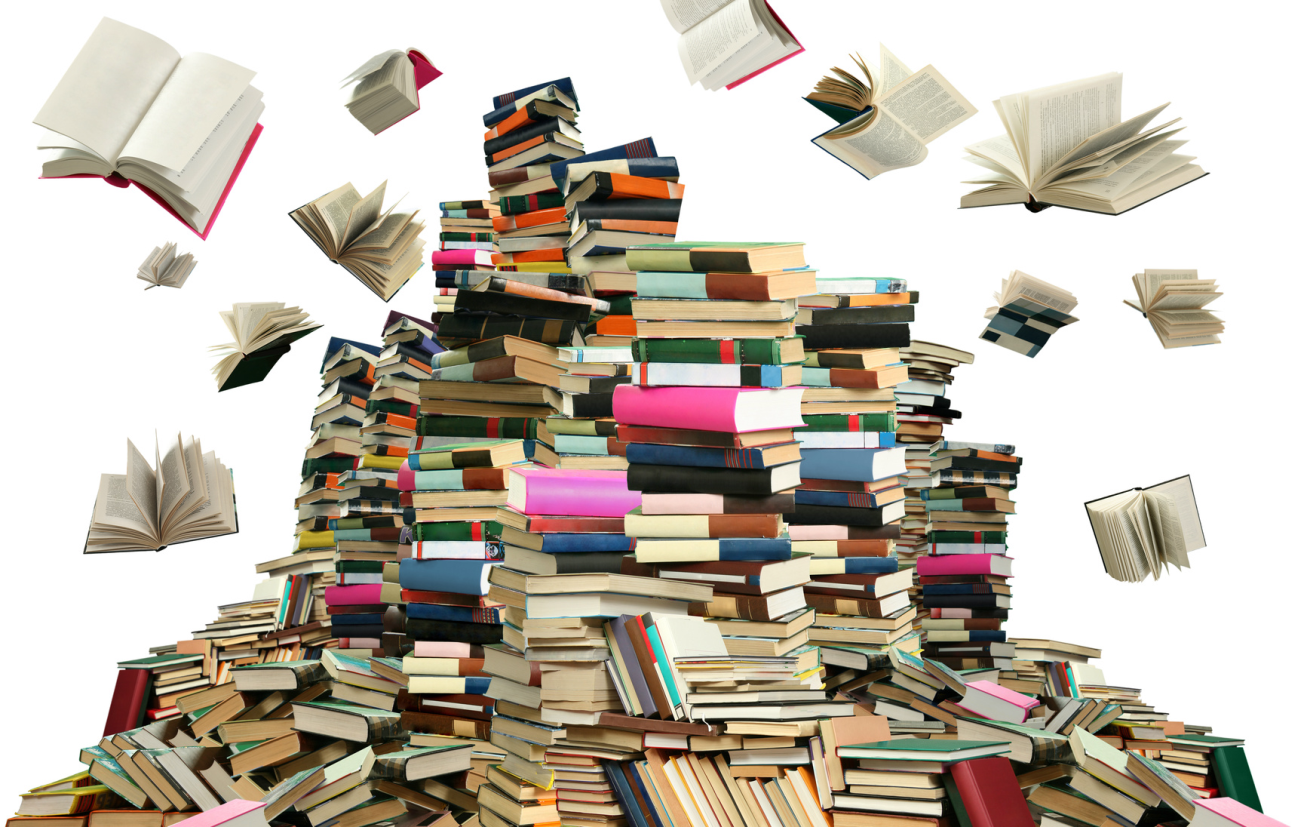 Анкета «Чтение в моей жизни»
Уважаемый читатель! Библиотеку школы интересует ваше отношениек книгам и чтению.Ваши ответы помогут выяснить отношение детей к книжной культуре и улучшить работу школьной библиотеки.Просим Вас ответить на предложенные вопросы.1. Любите ли вы читать?___________________________________________2. Каким книгам отдаёте предпочтение?• Приключения• О сверстниках, о жизни, о любви,• Стихи• Классика• Фантастика• Детективы• Историческая литература• Книги о природе3. Назовите самое любимое произведение русского писателя?
______________________________________________________4. Назовите самое любимое произведение зарубежного писателя?
______________________________________________________5. Библиотека вашей мечты?___________________________________________6. Согласны ли Вы с утверждением: свободный доступ в Интернет сделаетненужными библиотеки, даже школьные?______________________________________________________
7. Сколько времени в день Вы расходуете на чтение:а) – учебной литературе____________________________________________
б) - литературе «для души»_______________________________________________8.Чьими рекомендациями Вы чаще всего пользуетесь при выборе книг?
а) друзей          б) родителей              в) учителей           г) библиотекаря
9.Обсуждаете ли Вы прочитанные книги, если да, то с кем?
______________________________________________________
10.Сколько, примерно, художественных произведений Вы прочли с начала учебного года?_________________________________________________
11.Сколько из них Вы взяли в библиотеке?_________________________________
12.С какой целью Вы чаще всего читаете? (можно отметить несколько вариантов):
- для души
- для подготовки к урокам
- потому, что это модно
- для расширения кругозора
- по настоянию родителей
- по настоянию учителя
13.Что Вам, больше всего, нравится в художественных произведениях? (можно отметить несколько вариантов)
- описание событий
- описание героев
- описание природы
- сюжет книги
- диалоги героев
14.На какого литературного героя ты хотел бы быть похож?
______________________________________________________
15.Как Вы думаете, может существовать школа без библиотеки?
- да
- нет

16.Продолжите, пожалуйста, фразу: «Для меня школьная библиотек - это_________
__________________________________________
Цитаты о пользе чтения

Читая авторов, которые хорошо пишут, привыкаешь хорошо говорить. 
Культура — это не количество прочитанных книг, а количество понятых. 
Люди, которые читают книги, всегда будут управлять теми, кто смотрит телевизор. 
Книга всегда лучше фильма, потому что в воображении нет ограничений на спецэффекты. 
Чем больше читаешь, тем меньше подражаешь. 
Люди делятся на две категории: на тех, кто читает книги, и тех, кто слушает тех, кто читает.
Как из копеек составляются рубли, так и из крупинок прочитанного составляется знание. 
Чтение для ума — то же, что физические упражнения для тела. 
Существует только одна вещь, худшая, чем не прикасаться к чтению книг последние 90 дней; это не прикасаться к чтению последние 90 дней и думать, что ничего не случилось. 
Есть преступления хуже, чем сжигать книги. Например – не читать их. 
Чтобы стать умным, достаточно прочитать 10 книг, но чтобы найти их, нужно прочитать тысячи. 
Книги — корабли мысли, странствующие по волнам времени и бережно несущие свой драгоценный груз от поколения к поколению. 
Помните: то, что вы собой представляете, определяется тем, что вы читаете. 
Доверяй книгам, они самые близкие. Они молчат, когда надо, и говорят, открывая перед тобой мир, при надобности.